Pomona Budget
September 26, 2018
Budget 101
Budget Rules
Timeline
Understand Terms
Start with Big Picture
Focus on what can be controlled locally
Don’t get lost in the details
Have City staff do the work—but ask nicely and be flexible
Budget Rules
Governmental Accounting—rules clear
Rules set by GASB
Implementation by GFOA
Audited to insure compliance
Governmental Budgeting—no rules
Reporting requirements by State Controller
County Budget Guide (sco.ca.gov)
NACSLB (National Advisory Committee on State and Local Budgeting)  best practices
GFOA/CSMFO Awards programs
Funds (1of2)
Government Accounting is set up in funds

Governmental Funds:
General Fund-basic government
Special Revenue- Specific Revenues that are legally restricted for a specific purpose
Capital Projects 
Debt Service
Funds (2 of 2)
Proprietary Funds
Enterprise—business type activities
Airport, water, hospital

Internal Service
IT, Risk Management, Motor pool

Fiduciary Funds—held for others
Pension, employee benefits
Pomona Budget Timeline
Fiscal Year July 1 to June 30
Dec - Budget Manual, preliminary guidance to departments
Jan-April – Preliminary estimates, budget requests 
Departments submit budgets 
May -  Budget Printed - Board Study Session
June – Board Budget Hearing
Board Budget Adoption
Budget Composition
Proposed/Recommended Budget:
Executive Summary/Transmittal Letter – Prepared by CAO, City Manager, Mayor – policy statement
Budget summaries, demographics, organization charts, fiscal policies, priorities
Typically some information by department, goals, performance measures, budget changes
Some level of State Controller or other detailed accounting schedules

Adopted Budget (by fiscal office)-Annual Appropriation Ordinance:
Some portion of Transmittal letter
Budget detail schedules
Budget- Big Picture
Useful General Information/Demographics
What is the total budget?
Where does the money come from?
How is it used?
Where are local tax revenues (discretionary funds) spent?
9/24/2018
8
Pomona Total Budget
Pomona General Fund Revenues
Pomona General Fund Revenues
Pomona General Fund Primary Revenues
Pomona General Fund Spending
Pomona General fund Spending
Pomona General Fund Discretionary Spending
Pomona General Fund Costs
Pomona Financial Health
2018 just slightly over 2008
5% revenue increase total over 10 years.  
Dropped from $93M in 2008 to $78M in 2011-12, 
up to $98M in 2018

Fund Balance Reserve Policy says goal is 15.5% or $16.6M
In 2019 reserve projected to be $12.8M

Staffing levels dropped from 777 in 2008 to
       565 projected for 2019
Pomona projects deficits forever
$8 to $10 M problem annually
Option 1 – Increase taxes
Sales Tax
Parcel Tax
Utility Users

Option 2 –make cuts/contract out services

Option 3 – combination of taxes and cuts
Pomona Youth Programs?
Line-Item Budgets
Detail of salaries, fringes, contracts, supplies, etc.

Len Wood, Local Government Dollars and Sense
“  Many elected officials love line item budgets, and the more detail, the more love.  Line items budgets lend themselves to comfortable, yet inconsequential questions such as:  why do we need so much for office supplies?  Travel has gone up $100 from last year—why?”
Program Budgets
What programs does the city or county operate?

What is the agency trying to accomplish?

How much will it cost to do so?

Programs may cross departmental lines
San Francisco HSA Revenue Summary
San Francisco HSA Line Item Summary
San Francisco HSA Program Summary
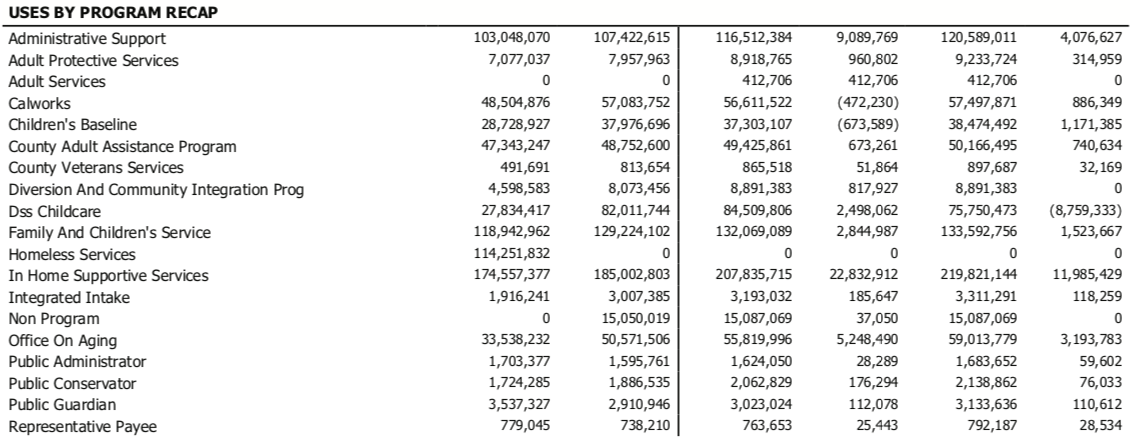 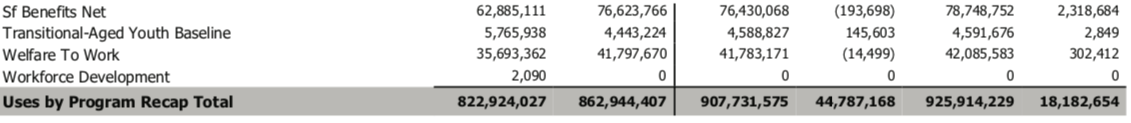 San Joaquin County Budget - Page 3
Santa Cruz County
Santa Cruz County Budget Timeline